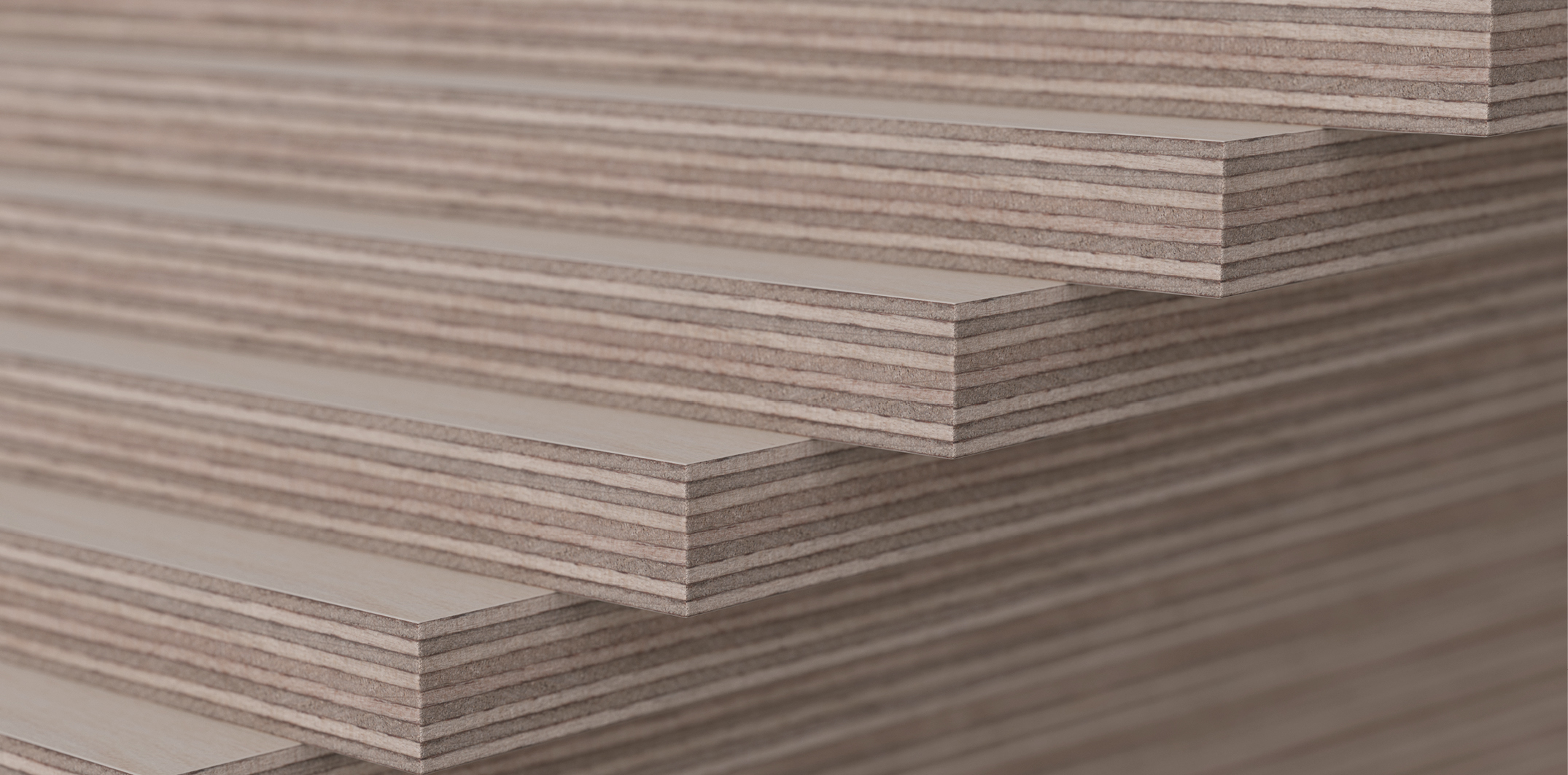 Teollinen puurakentaminen
Opetusmateriaalia teollisen puurakentamisen koulutukseen
2022
2
Aineiston käyttö
Aineiston alkuperä
Teollisen puurakentamisen oppimateriaali on tuotettu 2021-2022 Puuinfo Oy:n johtamassa hankkeessa, jossa mukana myös: 
Ammattiopisto Lappia,
TTS-Työtehoseura,
Kaakkois-Suomen ammattikorkeakoulu,
Metropolia ammattikorkeakoulu,
Jyväskylän ammattikorkeakoulu,
Tampereen yliopisto sekä
Puutuoteteollisuus ry.
Hanketta on rahoittanut ympäristöministeriö.
Aineisto on tarkoitettu käyttöön teollisen puurakentamisen koulutuksessa ja opiskelussa mahdollisimman laajasti.

Aineistolla on Nimeä-JaaSamoin (CC BY-SA) -lisenssi, joka edellyttää, että aineistoa käytettäessä tekijä mainitaan asianmukaisesti ja johdannaisteoksia saa levittää vain samalla lisenssillä kuin alkuperäistä teosta.

Alkuperäinen aineisto sekä Puuinfon mahdolliset päivitykset siihen julkaistaan aoe.fi-portaalissa sekä puuinfo.fi-sivustolla.
Arkkitehtisuunnittelu
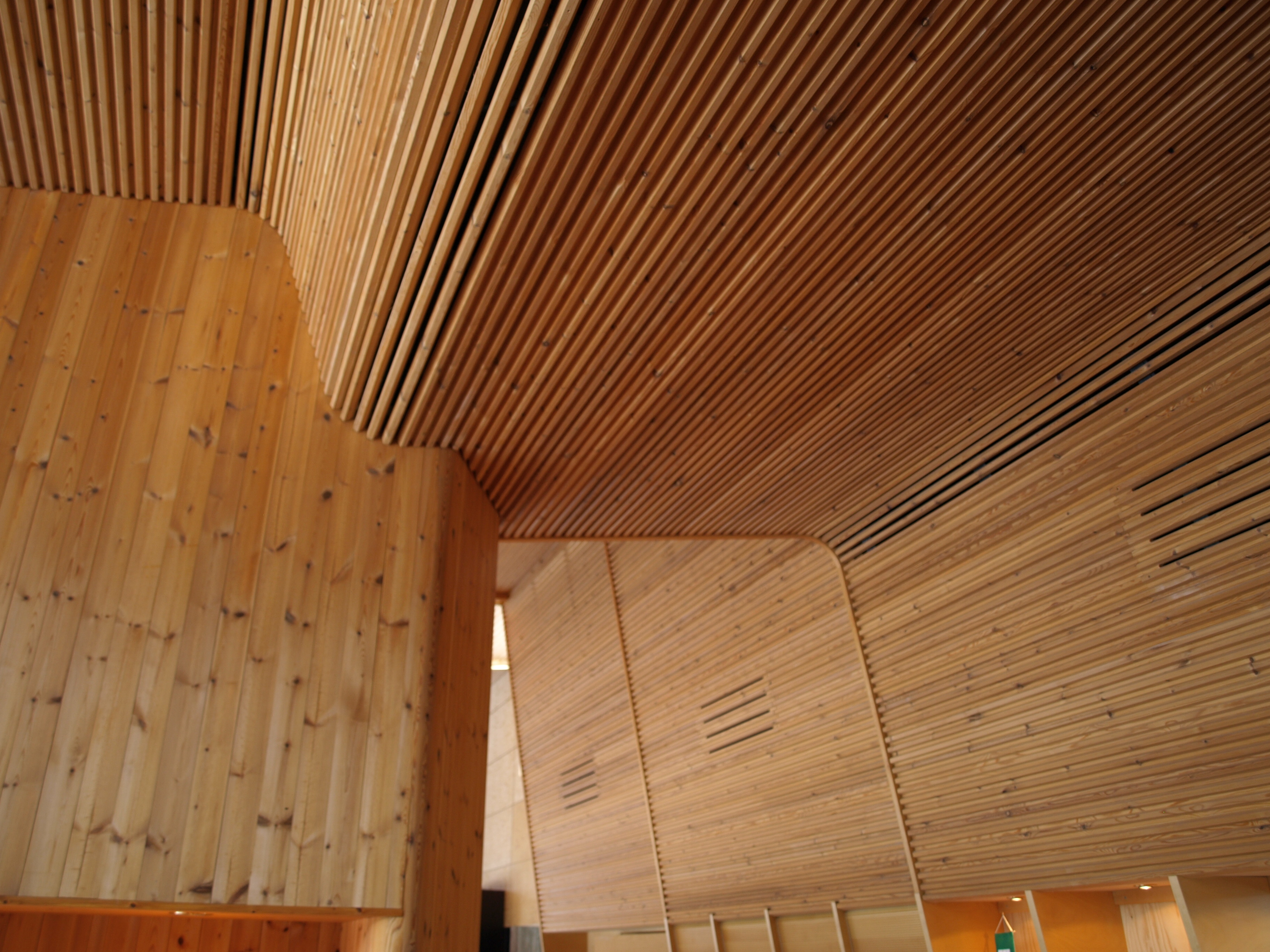 Arkkitehtisuunnittelu
4
Tekijät
Markku Karjalainen, arkkitehti TkT, professori
Henri Käpynen, arkkitehti, tutkija

Tampereen yliopisto
Julkaisupäivä: 12.5.2022
Arkkitehtisuunnittelu
5
5
Arkkitehtisuunnittelu - sisältö
Intro – Puurakentaminen ja arkkitehtuuri	
Kaavoitus ja rakennustyypit puuarkkitehtuurin kannalta
	kaavoituksen prosessit, tontin luovutus, rakennustapaohjeet, puuarkkitehtuuri ja rakennustyypit
  
Rakentamismääräykset puun käytön näkökulmasta rakentamisessa
	asuntosuunnittelu, energiatehokkuus ja lämmöneristys, paloturvallisuus ja ääneneristys

Rakentamisen prosessit ja puun mahdollisuudet rakentamisprosessin eri vaiheissa
	hankesuunnittelu, arkkitehtisuunnittelu, yhteistyö rakennesuunnittelun ja LVISA-suunnittelun kanssa
Arkkitehtisuunnittelu
Rakentamisen prosessit ja puun mahdollisuudet rakentamisprosessin eri vaiheissa
7
Sisältö
Rakentamisen prosessit ja puun mahdollisuudet rakentamisprosessin eri vaiheissa 
hankesuunnittelu
arkkitehtisuunnittelu
yhteistyö rakennesuunnittelun ja LVISA-suunnittelun kanssa
Arkkitehtisuunnittelu
8
Hankesuunnittelu
9
Hankesuunnittelu
Miten rakennuttaja näkee teollisen puurakentamisen hankkeen nykytilan ja kehityspotentiaalin?
Miten rakennuttaja vaikuttaa hankkeen kustannuksiin ja mistä koostuu rakennuttajan muistilista?

Huomio tulee kiinnittää hankkeen toteutusmuodon sekä yhteistyökumppaneiden valintaan!
Arkkitehtisuunnittelu
10
Hankesuunnittelu
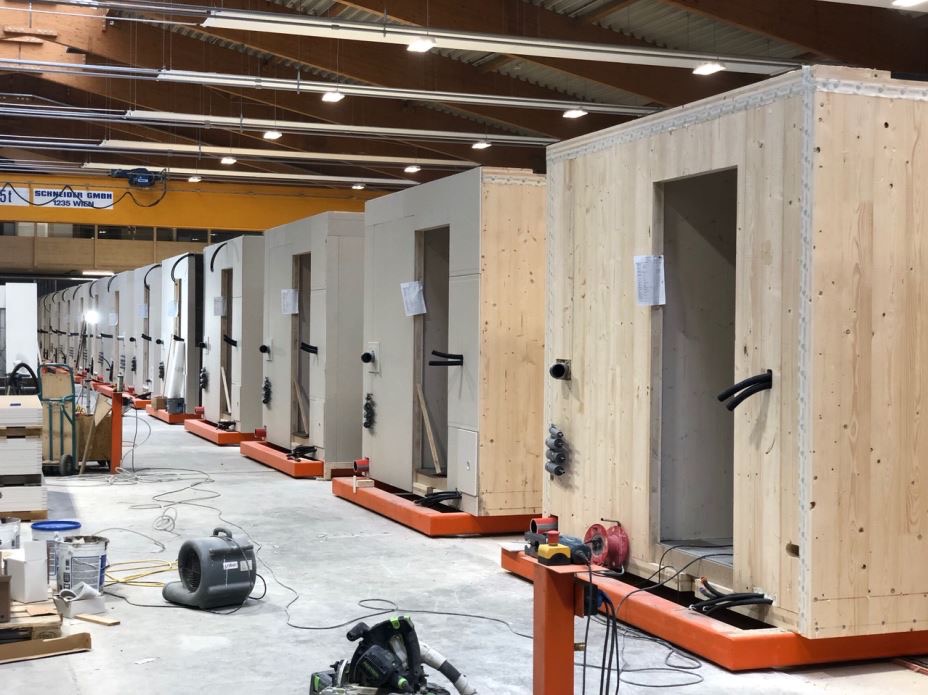 Puurakennuksen runkojärjestelmä(+ mahdollinen elementtitoimittaja) tulisi olla tiedossa ja mukana suunnittelussa ennen kuin ensimmäistäkään viivaa talosta piirretään.
Tilaajan kannalta kaikkein oleellisinta on kustannustietoisuuden ja puurakentamisen osaamisen varmistaminen kaikkien hankeyhteistyökumppaneiden osalta.
Kaikki työt tehdään valmiiksi tehtaalla ja toimitetaan täysin rekkakuormin tontille.
Suunnitellaan myös julkisivut, käytävät ja vesikatto elementoitaviksi ja valmiina paikalle nostettaviksi.
Arkkitehtisuunnittelu
11
Tilaaja esittää oman tilajako- ja huonekokotoiveensa
Yhteistyössä hanketoimijoiden kanssa haetaan paras ja kustannustehokkain kompromissi kuitenkaan asukasta ja rakennuksen koko elinkaarta unohtamatta.
Elementti- ja asuntosuunnitteluun on suotavaa kustannustehokkuusmielessä tehdä paljon toistoa.
Märkätilojen (wc- ja kylpyhuoneet) + keittiöt ovat kalliimpia kuin kuivat asuintilat (makuuhuoneet, olohuoneet) > pienet asunnot ovat suhteessa kalliimpia kuin suuret asunnot, koska niissä märkätilojen suhteellinen osuus on suurempi.
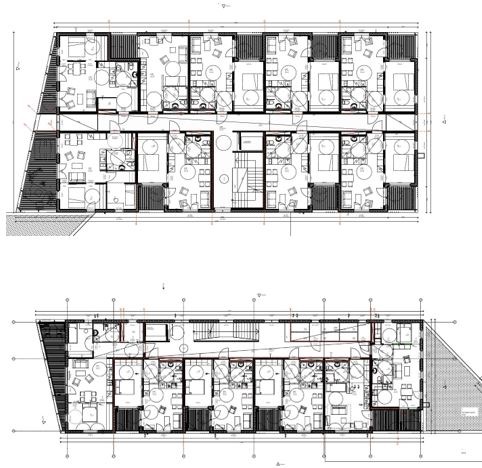 Arkkitehtisuunnittelu
12
Tilaaja esittää oman tilajako- ja huonekokotoiveensa
Yhteistyössä hanketoimijoiden kanssa haetaan paras ja kustannustehokkain kompromissi kuitenkaan asukasta ja rakennuksen koko elinkaarta unohtamatta.
Elementti- ja asuntosuunnitteluun on suotavaa kustannustehokkuusmielessä tehdä paljon toistoa.
Märkätilojen (wc- ja kylpyhuoneet) + keittiöt ovat kalliimpia kuin kuivat asuintilat (makuuhuoneet, olohuoneet) > pienet asunnot ovat suhteessa kalliimpia kuin suuret asunnot, koska niissä märkätilojen suhteellinen osuus on suurempi.
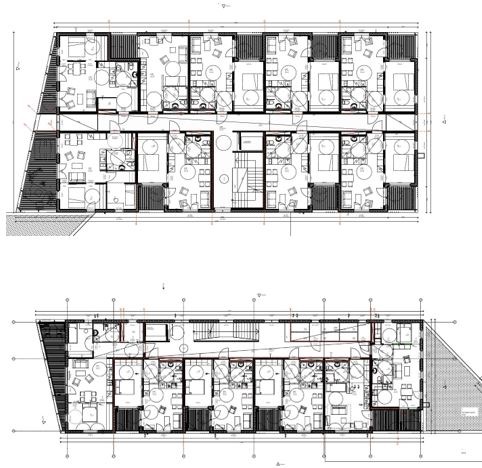 Arkkitehtisuunnittelu
13
Huomioi talotekniikkareititykset ja asennusjärjestys + palo- ja äänitekniset asiat rakenteiden lävistyksissä
Kustannusmielessä olisi toivottavaa, että päällekkäiset kerrokset olisivat pohjaratkaisuiltaan samanlaisia. Tämä on tavoiteltavaa myös LVIS-hormivarausten kannalta.
Märkätilojen (kylpyhuoneet ja keittiöt) olisi tavoiteltavaa sijoittaa siten, talotekniikkareititykset ja -asennukset on mietitty huolella, jotta vältytään välipohjapalkkien lävistyksiltä ja vaikeilta viemäriasennuksilta sekä elementtitehtaalla että työmaalla.
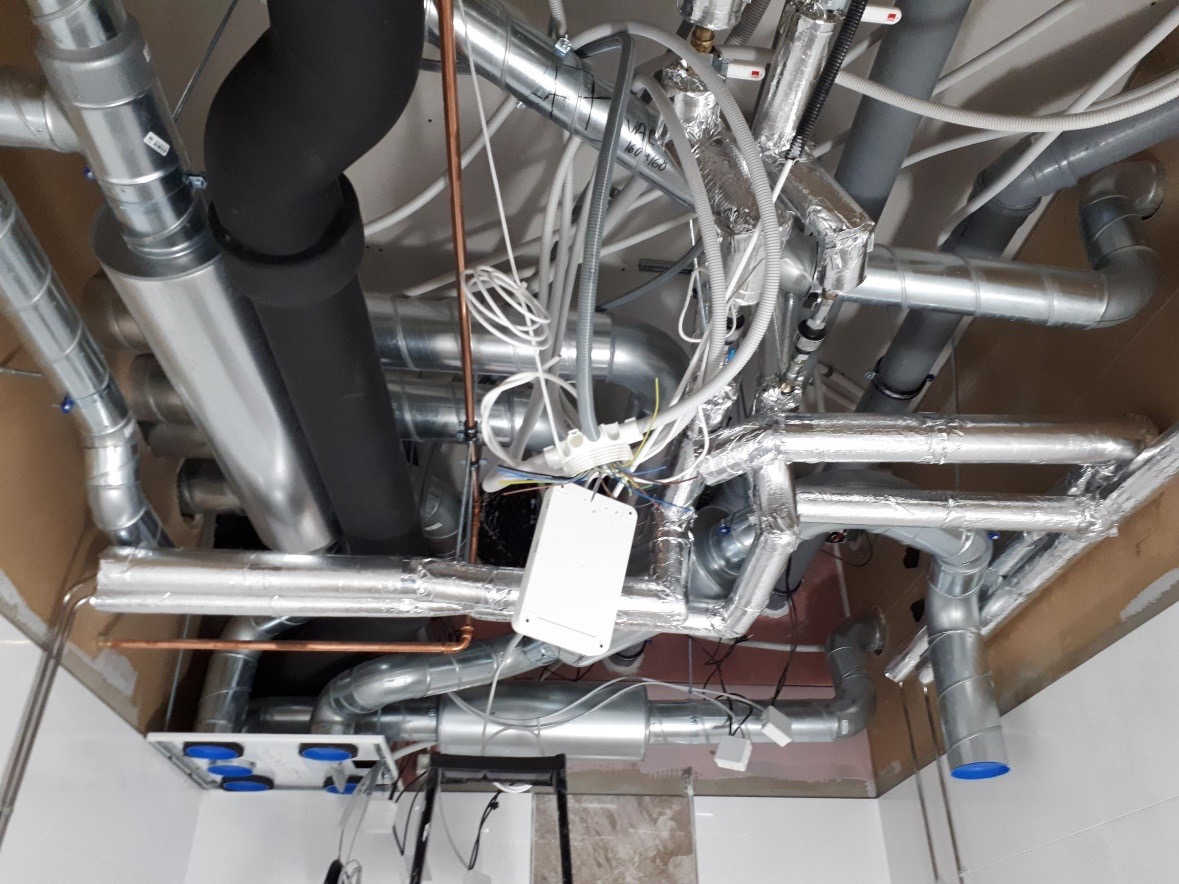 Arkkitehtisuunnittelu
14
Puurakentamisessa on erityiskysymyksiä, jotka tulee tietää…
15
Erityishelpotus
Puurakentamisessa on hyvä muistaa seuraava ”erityishelpotus”: Maankäyttö- ja rakennuslaki 115 §: ”Jos huoneistoa rajaavan väliseinän paksuus on enemmän kuin 200 millimetriä, saa rakennuksen kerrosala ylittää muutoin rakennettavaksi sallitun kerrosalan tästä aiheutuvan pinta-alan verran”. 

Paljonko tämä vaikuttaa puukerrostalossa?
     = keskimäärin 0,5 – 0,6 h-m2 / asunto

Puukerrostalossa on keskimäärin 32 asuntoa >>> 16 – 19 h-m2 lisää myytäviä tai vuokrattavia asuinneliöitä!
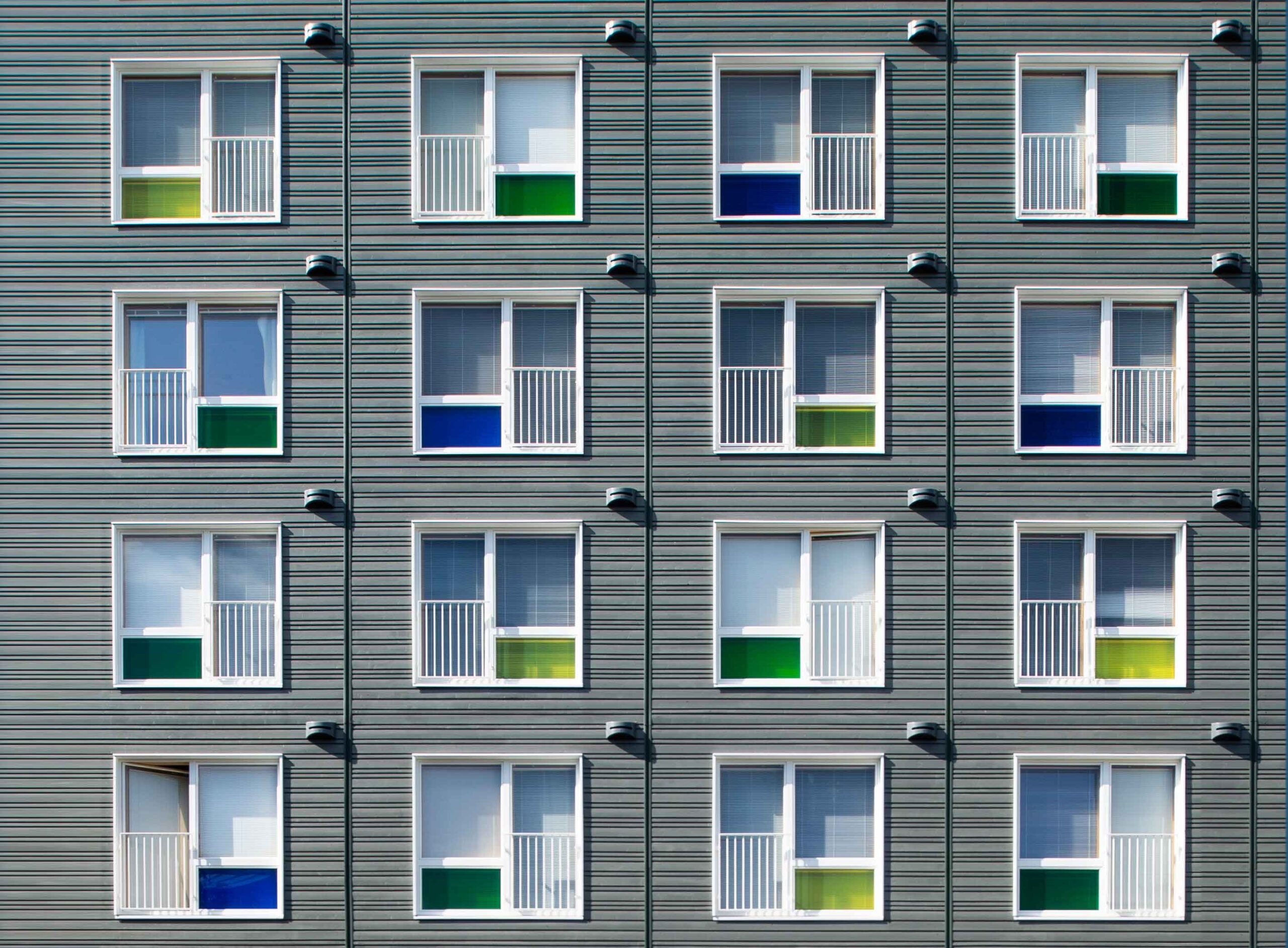 Arkkitehtisuunnittelu
16
Hanke-esimerkkejä
17
Tampereen opiskelija-asuntosäätiö, TOAS; ”Sammon taonta” -hanke
TOAS HIPPOS

Noin 670 asuntoa, palvelu- ja liiketiloja, kauppa, päiväkoti
kohtuuhintainen ARA-kohde TAMK:n vieressä, Energialuokka A, RTS

Kaava arkkitehtuuri kutsukilpailun tuloksena
Yhteistoiminnallinen toteutusmuoto -> Allianssi
Massiivipuu -> CLT-modulirakenne
COe jalan- ja kädenjäljet
Elinkaari
RTS-ympäristöluokitus
3-5 tähteä?
Tahtituotanto
koko hankkeen tahdistaminen
tuotantoaika noin 34 kk
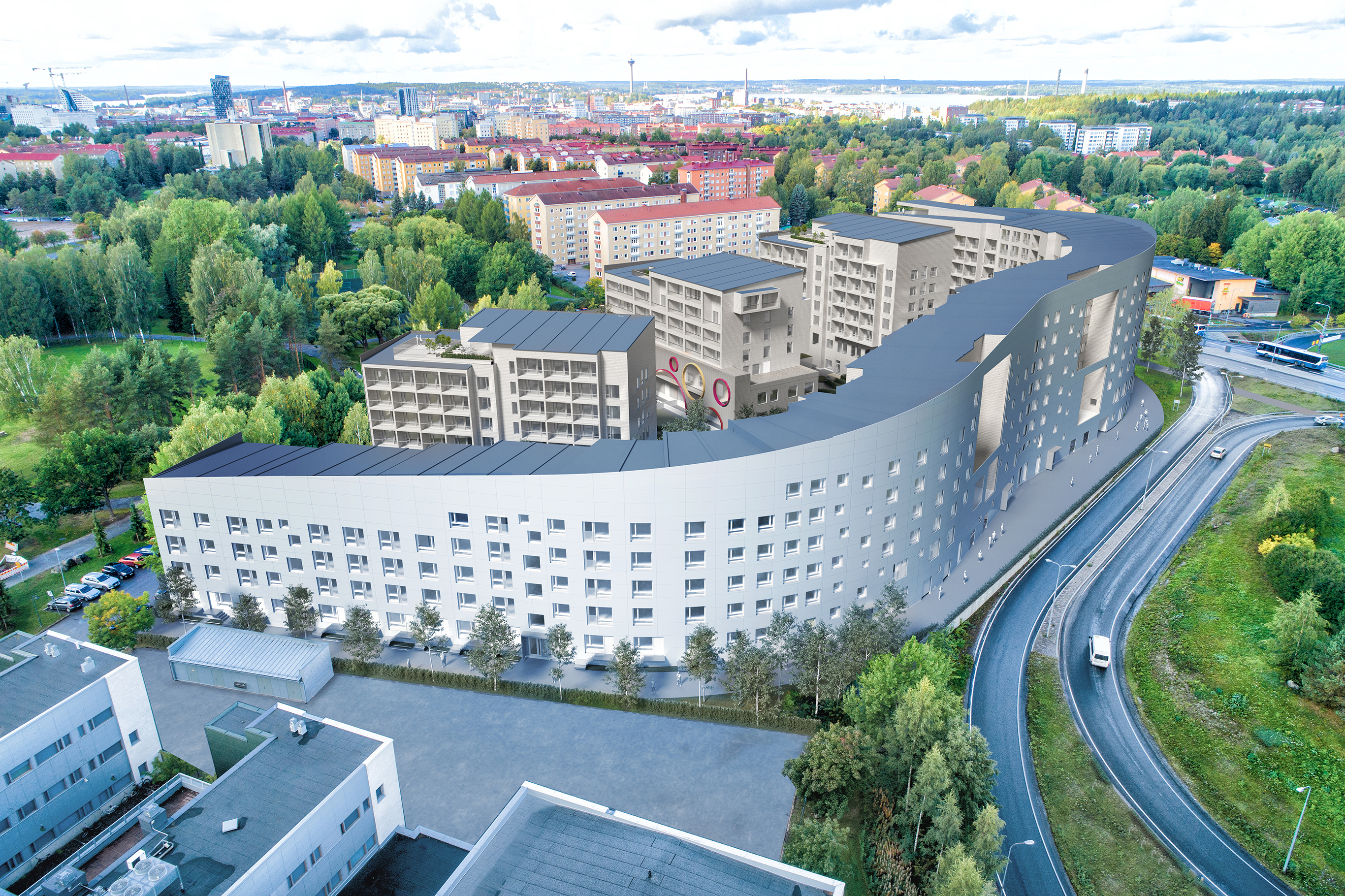 Arkkitehtisuunnittelu
18
Yrjö ja Hanna -säätiö sr; ”Kolmiloikka” -hanke
Kuokkalan Kalon on Asuntoreformi 2018 -kilpailun voittajatyö, jonka on suunnitellut arkkitehtitoimisto Collaboratorio. Hankkeen toteuttajina ovat Yrjö ja Hanna -säätiö sr sekä JVR-Rakenne Oy 
Rakentamisen aloitus 12/2021
Hankkeen teemoina 
teollinen puurakentaminen, 
kortteli palvelualustana,
yhteisöllinen ja 
monisukupolvinen kortteli
5 rakennusta, 165 asuntoa
asumisoikeus
seniorivuokra-asuminen
muistiesteetön vuokra-asuminen
vapaarahoitteinen
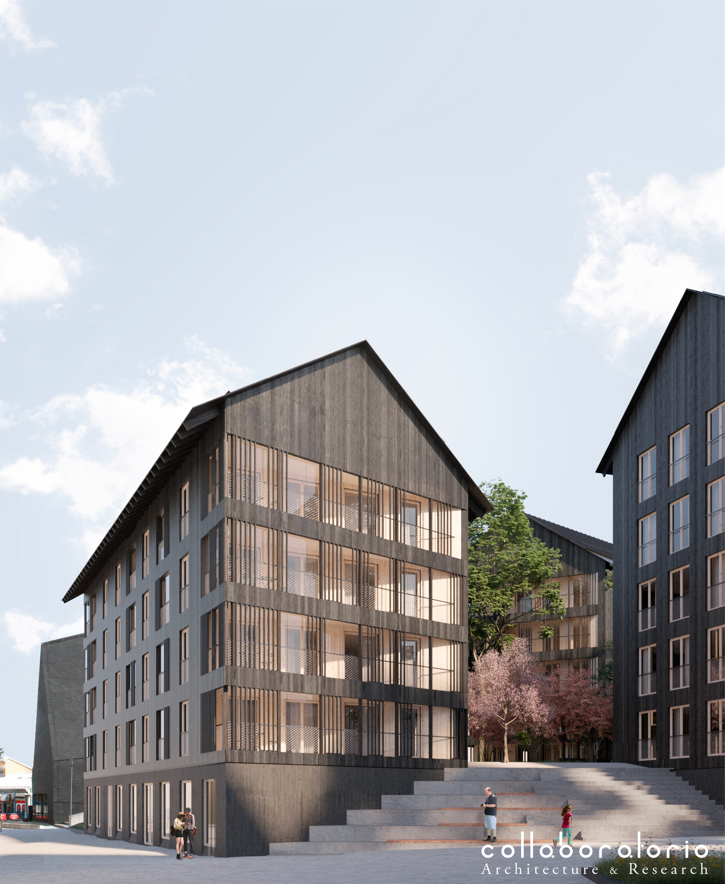 Arkkitehtisuunnittelu
19
Vastuullisuus; ympäristöstä, viihtyisyydestä ja kustannustasosta
Vastuullisuus kohteen koko elinkaaren ajan on hankekeskiössä.

Ekologisuuden nimissä toteutustavaksi molemmissa ”Tuottavuusloikka” -kohteissa tilaajan taholta on lähtökohtaisesti valittu puurakentaminen, ja toteutustavaksi teollinen tilaelementtiratkaisu.
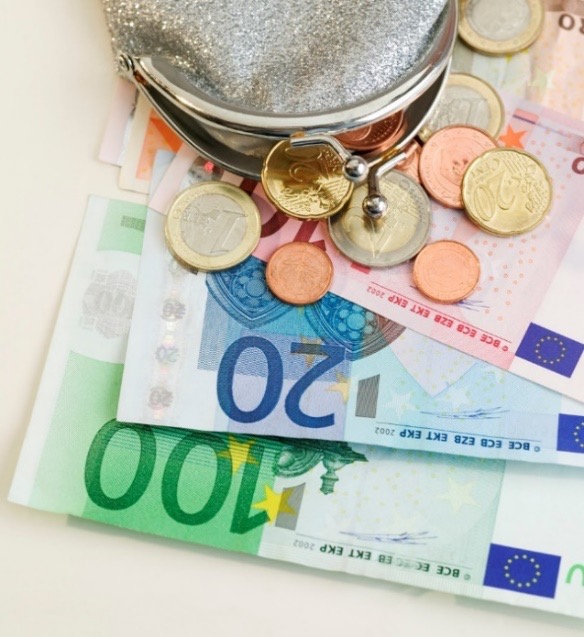 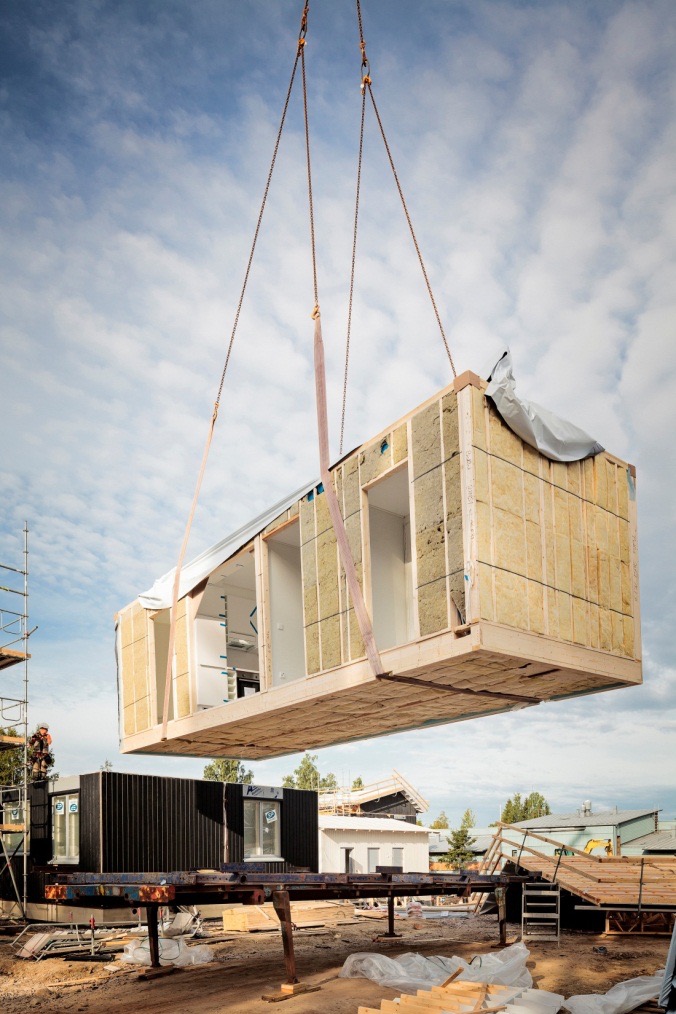 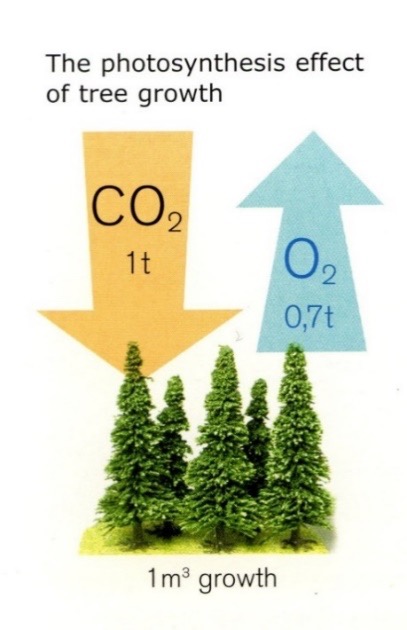 Arkkitehtisuunnittelu
20
Yhteistyö rakennesuunnittelun ja LVISA-suunnittelun kanssa
21
Ilmanvaihto
Puukerrostalon tekninen tila suositellaan sijoitettavaksi kellariin, johon sijoitetaan myös ilmanvaihtokone. LVIS-pystyhormit suositellaan sijoitettavaksi porrashuoneeseen hormivyöhykkeeseen. Jäteilma johdetaan ulos seinän läpi tai vaihtoehtoisesti katolle.
Arkkitehtisuunnittelu
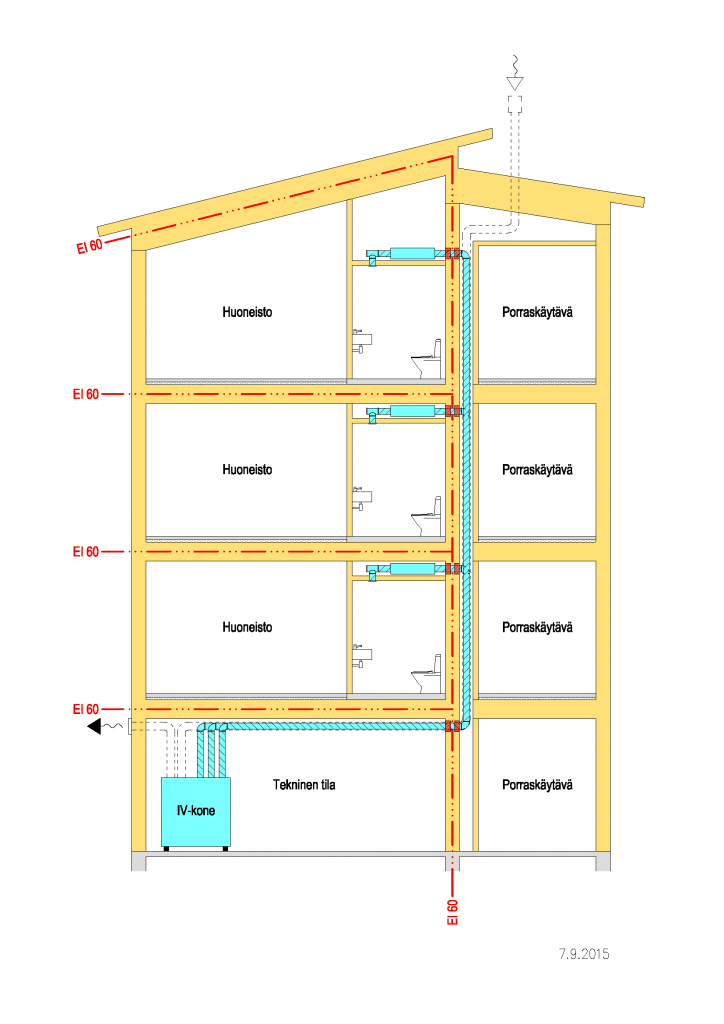 22
Ilmanvaihto
Arkkitehtisuunnittelu
23
Vesijohdot
Vesijohtojen nousulinjat asennetaan porrashuoneeseen. Porrashuoneen alakatosta vesijohdot kytketään asuntojen märkätilaelementtien putkiliitoksiin. Tällöin mahdolliset nousulinjan vesivuodot ovat helposti havaittavissa ja putkijohdot korjattavissa. Putkiläpivientejä ei tehdä asuntojen välipohjarakenteeseen. Asuntojen kaikki kytkentäjohdot ovat suojaputken sisään asennettuja muoviputkia.
Arkkitehtisuunnittelu
24
Vesijohdot
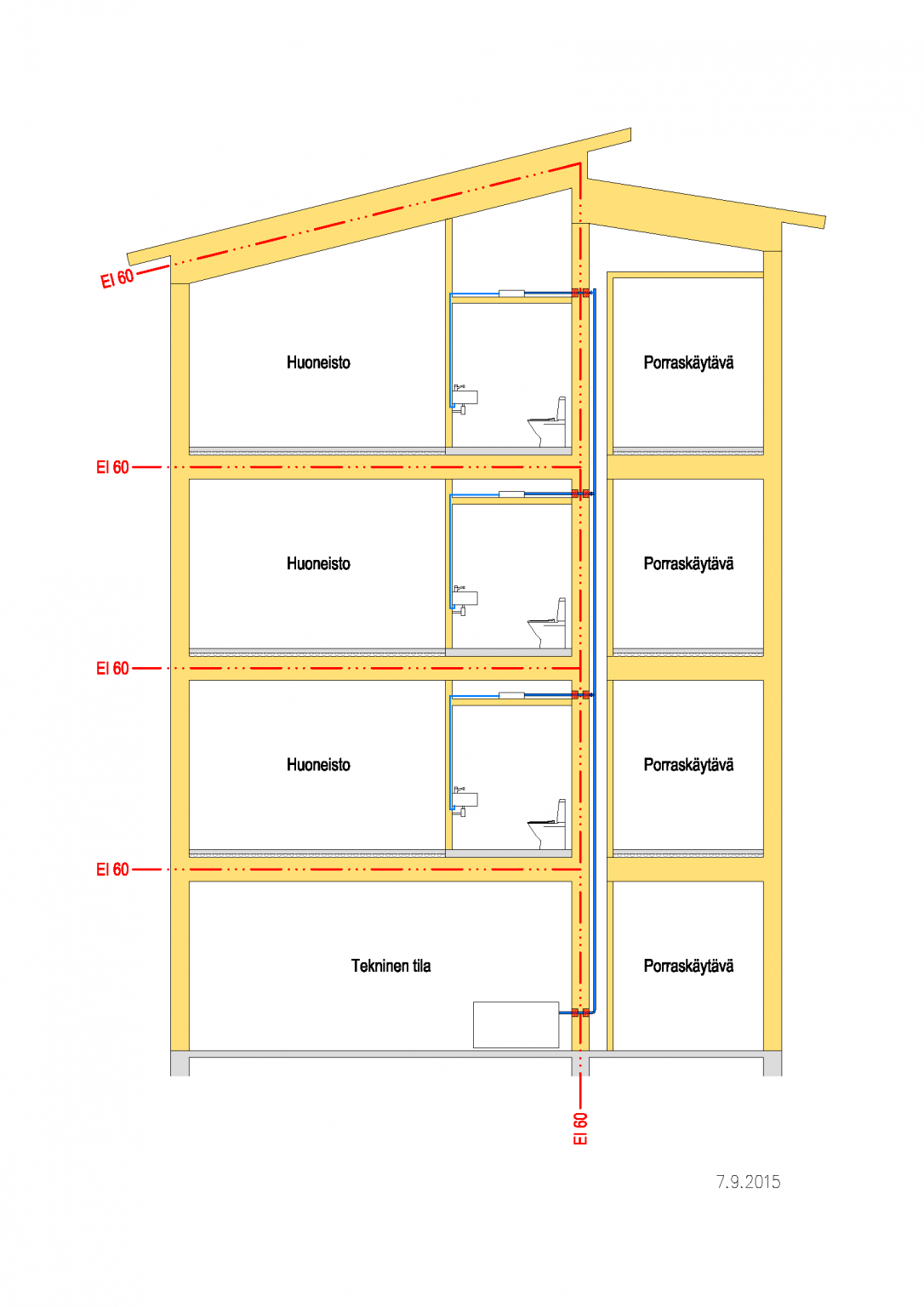 Arkkitehtisuunnittelu
25
Viemärit
Märkätilat suositellaan sijoitettavaksi porrashuoneen vastaiselle seinälle. Putket on mahdollista kytkeä seinän läpi suoraan pystyhormiin, mikä vähentää viemärimelun haittoja. WC-istuimen viemärin poistaminen lattiarakenteesta vähentää viemärimelun haittoja ja lattian viemärilävistys vältetään kokonaan.
Arkkitehtisuunnittelu
26
Viemärit
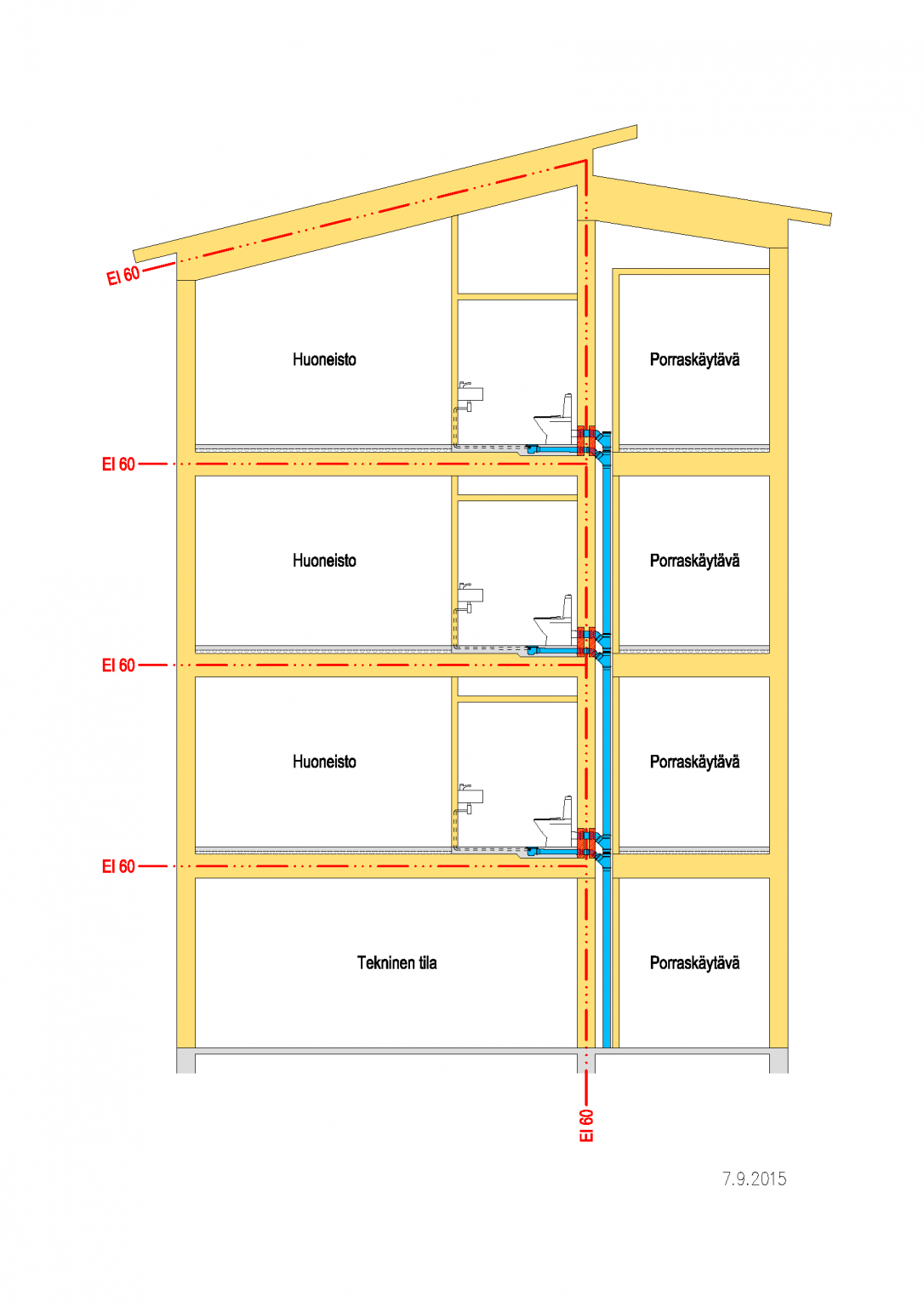 Arkkitehtisuunnittelu
27
Kirjallisuutta
28
Julkaisuja
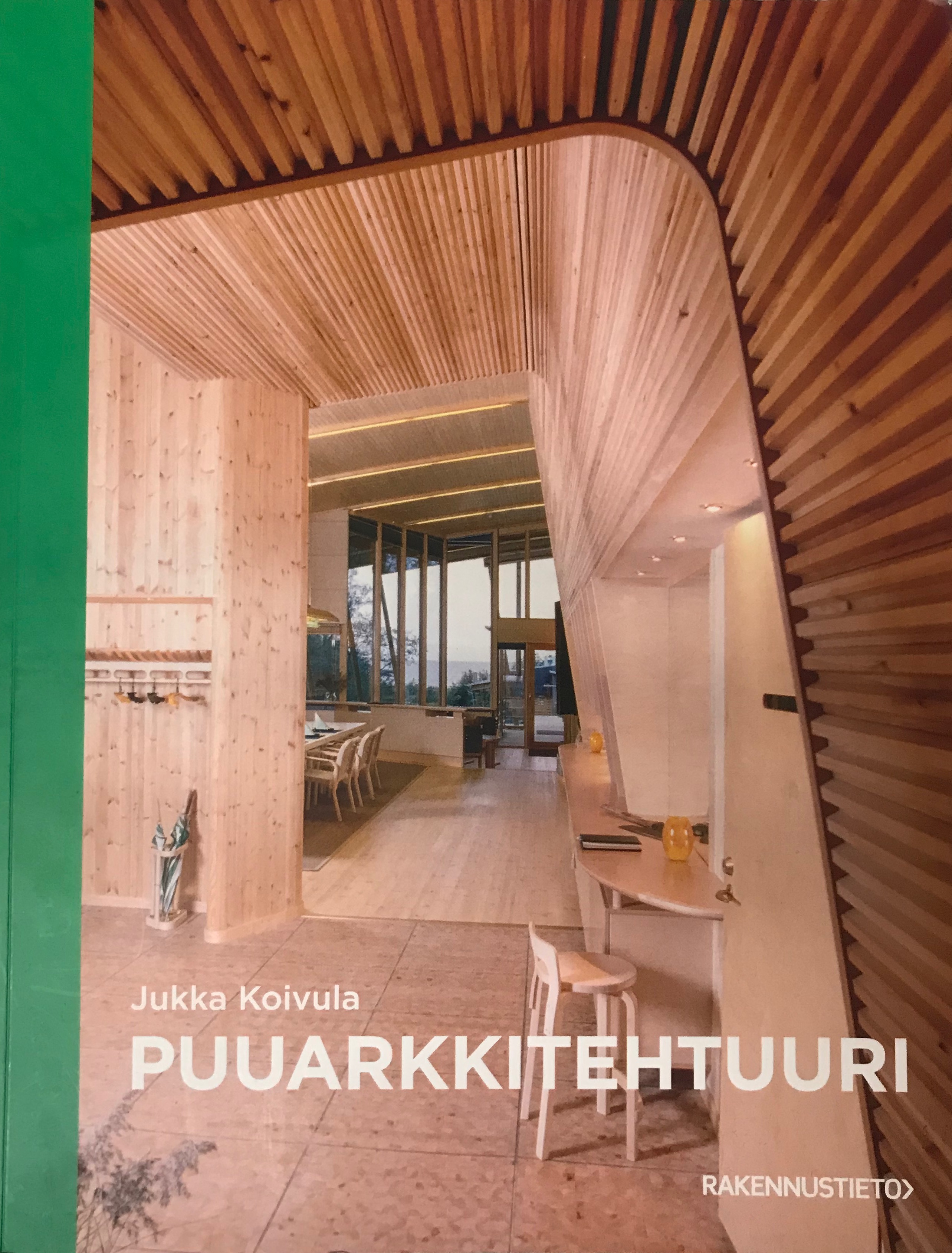 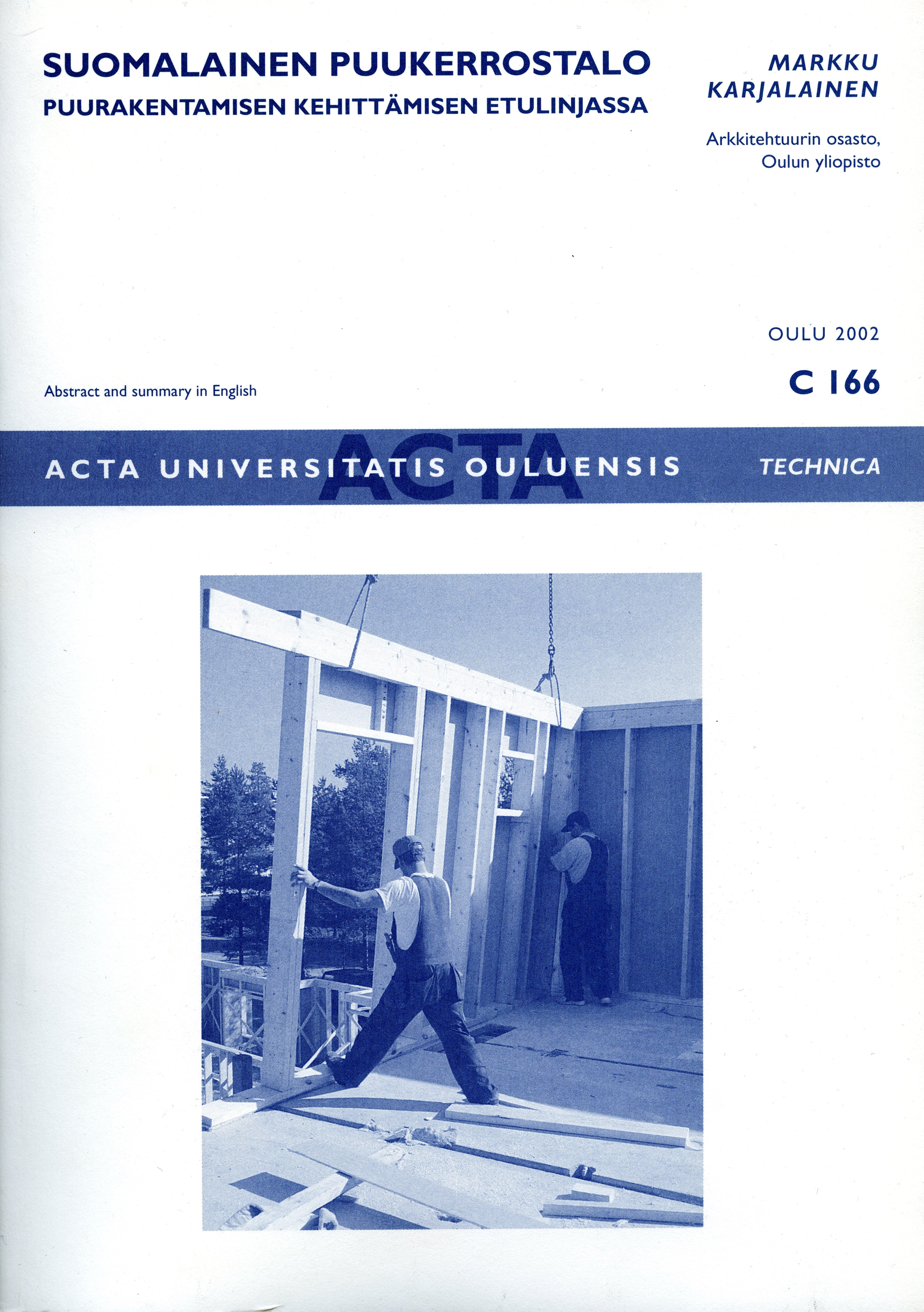 29
Julkaisuja
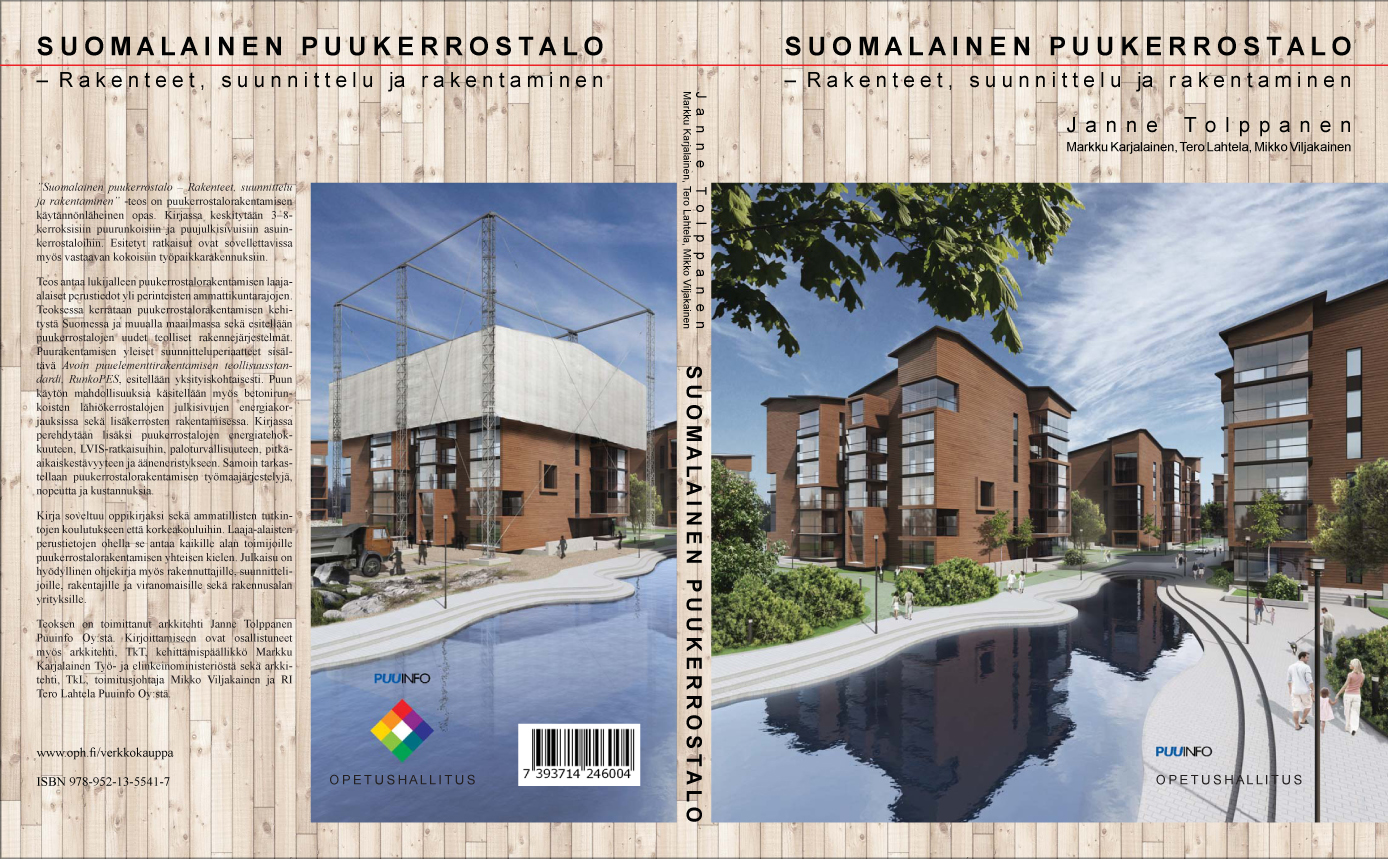